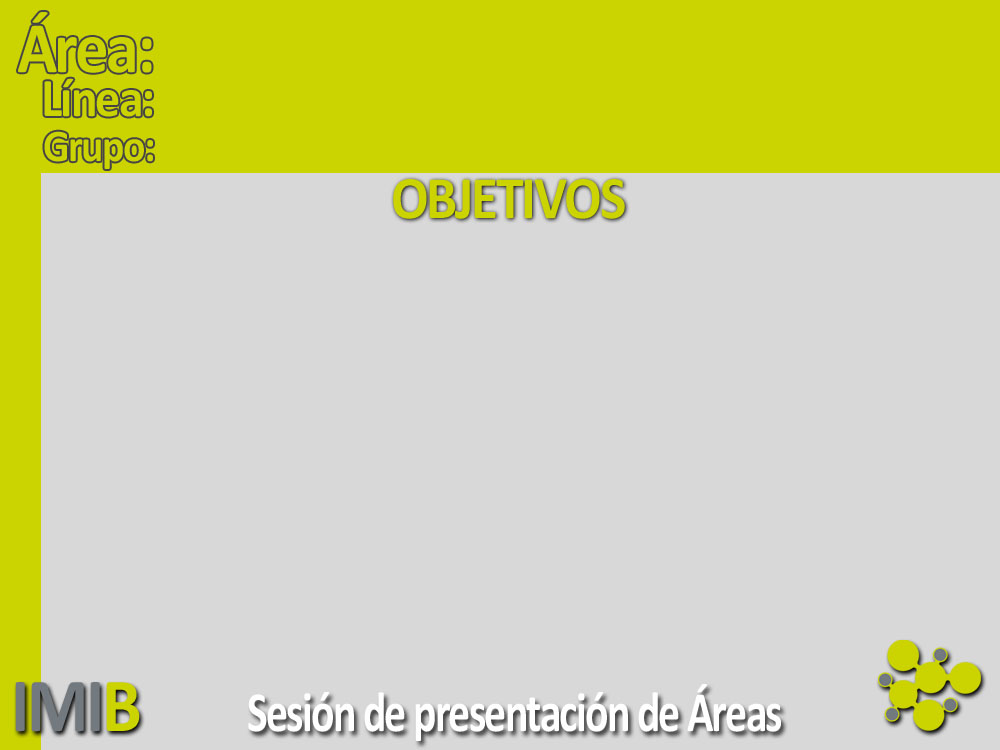 Hematología y oncología clínico-experimental. Genética clínica.
2.- Oncología clínica experimental. Biología celular.
GI/IMIB/C012/2011 Integración morfofuncional de células y tejidos
Tráfico intracelular de proteínas

2. Biogénesis, composición y organización estructural de los gametos y su maduración en el tracto genital femenino
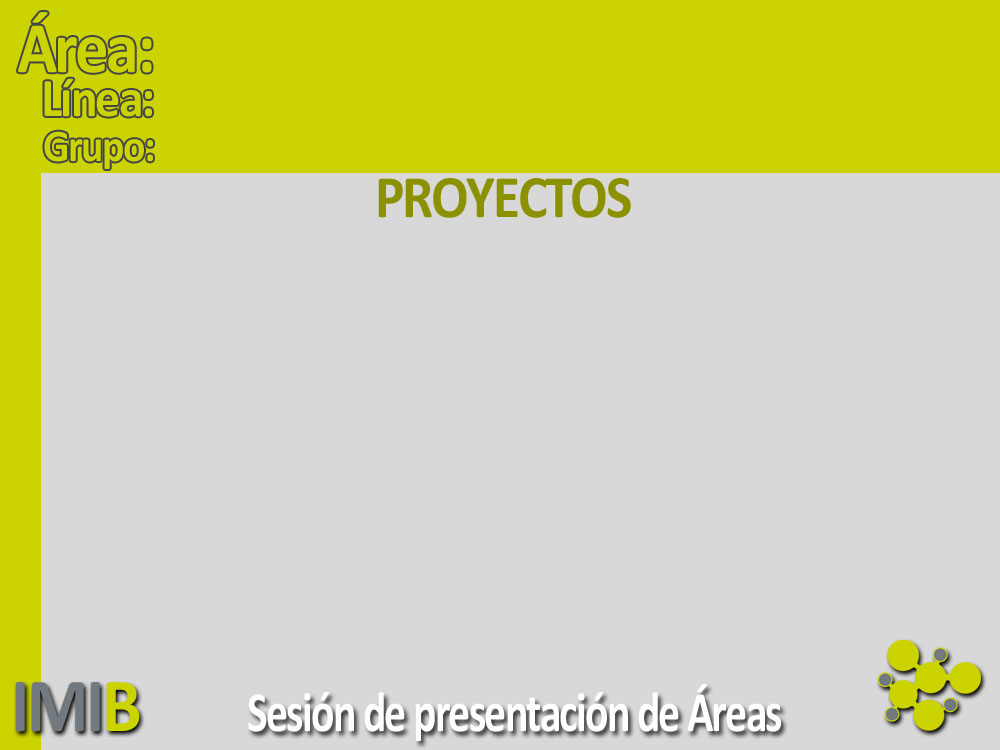 Hematología y oncología clínico-experimental. Genética clínica.
2.- Oncología clínica experimental. Biología celular.
GI/IMIB/C012/2011 Integración morfofuncional de células y tejidos
AGL2015-70159-P. MINECO
Papel de las secreciones del tracto genital femenino en la selección espermática y su posible implicación en la mejora de las técnicas de reproducción asistida
2. Jóvenes Líderes en Investigación. Fundación Séneca Desarrollo de modelos celulares y moleculares en 3D como alternativa a los estudios convencionales en fecundación.
3. 19357/PI/14 . Fundación Séneca 
Estudio molecular de las proteínas oviductales de mamíferos: implicación en la maduración de gametos, fecundación, desarrollo embrionario y papel en la eficiencia de las técnicas de reproducción asistida
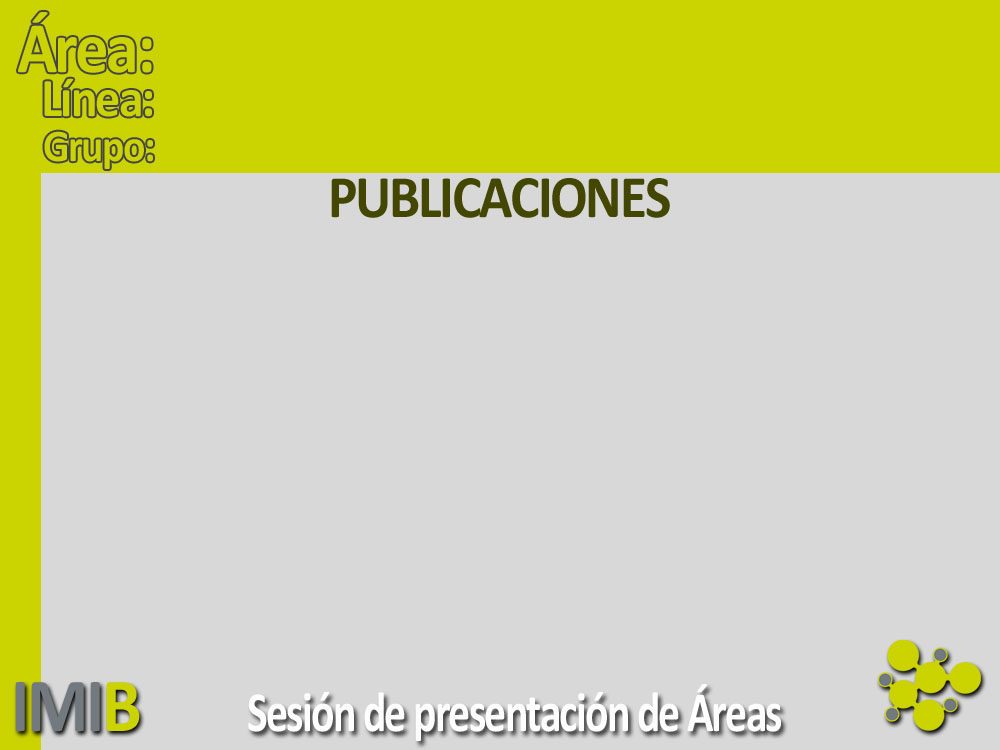 Hematología y oncología clínico-experimental. Genética clínica.
2.- Oncología clínica experimental. Biología celular.
GI/IMIB/C012/2011 Integración morfofuncional de células y tejidos
Sci Transl Med. 2016 Apr 27;8(336):336ra60. IF: 15,84
ZP2 peptide beads select human sperm in vitro, decoy mouse sperm in vivo, and provide reversible contraception.
2. Elife. 2014 May 19;3:e02784 . IF: 9,32
SLY1 and Syntaxin 18 specify a distinct pathway for procollagen VII export from the endoplasmic reticulum. 
3.- Semin Cell Dev Biol. 2016 Jan 2. IF: 6,26
Behaviour of telocytes during physiopathological activation.
ÁREA 1. HEMATOLOGÍA Y ONCOLOGÍA CLÍNICO - EXPERIMENTAL. GENÉTICA CLÍNICA